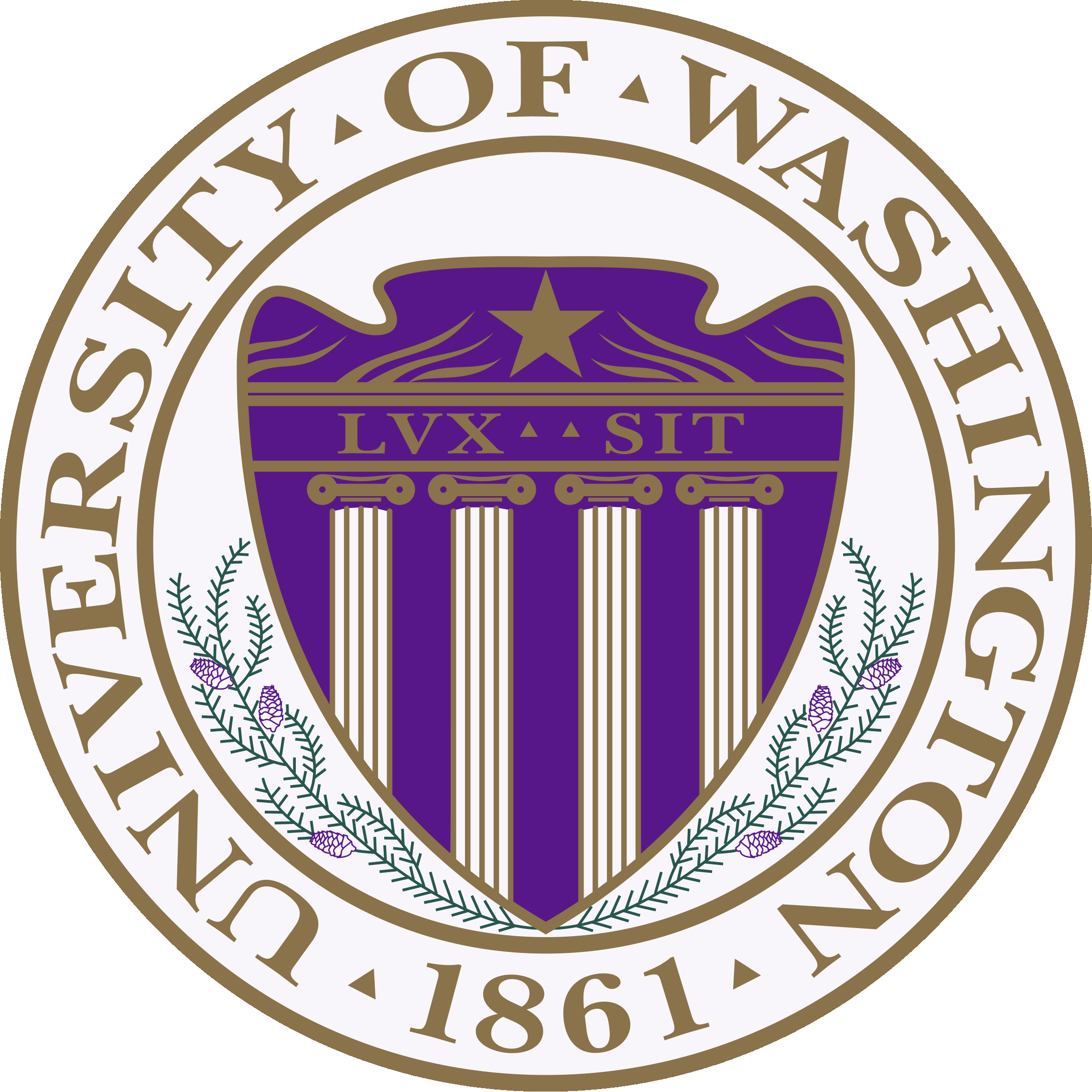 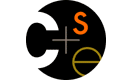 CSE373: Data Structures & AlgorithmsLecture 18: Dijkstra’s Algorithm
Nicki Dell
Spring 2014
Announcements
Homework 3 grades out today
Homework 4 due Wednesday 11pm
Midterm grades and feedback on Wednesday

TA sessions
Tuesday: help with homework 4
Thursday: Dijkstra’s algorithm (homework 5!)
Spring 2014
CSE373: Data Structures & Algorithms
2
Dijkstra’s Algorithm: Lowest cost paths
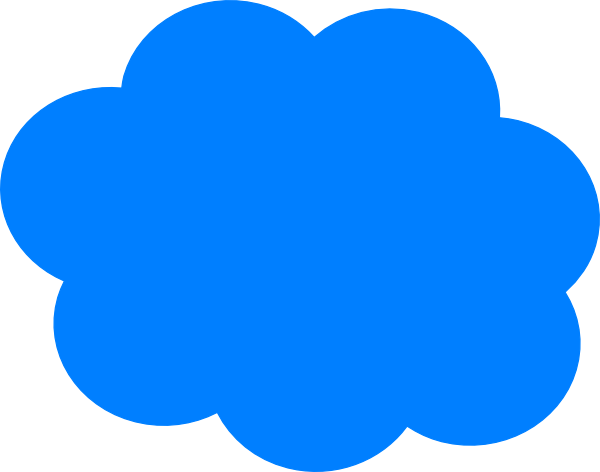 4
∞
0
2
2
2
B
3
A
F
H
1
1
10
4
3
∞
G
1
C
2
11
D
E
4
12
7
Initially, start node has cost 0 and all other nodes have cost 

At each step:
Pick closest unknown vertex v
Add it to the “cloud” of known vertices
Update distances for nodes with edges from v

That’s it!
Spring 2014
CSE373: Data Structures & Algorithms
3
The Algorithm
For each node v, set  v.cost =  and v.known = false
Set source.cost = 0
While there are unknown nodes in the graph
Select the unknown node v with lowest cost
Mark v as known
For each edge (v,u) with weight w,
		    c1 = v.cost + w // cost of best path through v to u   
     c2 = u.cost   // cost of best path to u previously known
           if(c1 < c2){ // if the path through v is better
		        u.cost = c1
                u.path = v // for computing actual paths
		    }
Spring 2014
CSE373: Data Structures & Algorithms
4
Features
When a vertex is marked known, the cost of the shortest path to that node is known
The path is also known by following back-pointers

All the “known” vertices have the correct shortest path
True initially: shortest path to start node has cost 0
If it stays true every time we mark a node “known”, then by induction this holds and eventually everything is “known”

While a vertex is still not known, another shorter path to it might still be found
Spring 2014
CSE373: Data Structures & Algorithms
5
Example #1
∞
∞
∞
0
2
2
B
3
A
F
H
1
2
1
5
10
4
9
3
∞
G
∞
C
2
1
11
D
∞
E
∞
7
Order Added to Known Set:
Spring 2014
CSE373: Data Structures & Algorithms
6
Example #1
2
∞
∞
0
2
2
B
3
A
F
H
1
2
1
5
10
4
9
3
∞
G
1
C
2
1
11
D
4
E
∞
7
Order Added to Known Set:

A
Spring 2014
CSE373: Data Structures & Algorithms
7
Example #1
2
∞
∞
0
2
2
B
3
A
F
H
1
2
1
5
10
4
9
3
∞
G
1
C
2
1
11
D
4
E
12
7
Order Added to Known Set:

A, C
Spring 2014
CSE373: Data Structures & Algorithms
8
Example #1
2
4
∞
0
2
2
B
3
A
F
H
1
2
1
5
10
4
9
3
∞
G
1
C
2
1
11
D
4
E
12
7
Order Added to Known Set:

A, C, B
Spring 2014
CSE373: Data Structures & Algorithms
9
Example #1
2
4
∞
0
2
2
B
3
A
F
H
1
2
1
5
10
4
9
3
∞
G
1
C
2
1
11
D
4
E
12
7
Order Added to Known Set:

A, C, B, D
Spring 2014
CSE373: Data Structures & Algorithms
10
Example #1
2
4
7
0
2
2
B
3
A
F
H
1
2
1
5
10
4
9
3
∞
G
1
C
2
1
11
D
4
E
12
7
Order Added to Known Set:

A, C, B, D, F
Spring 2014
CSE373: Data Structures & Algorithms
11
Example #1
2
4
7
0
2
2
B
3
A
F
H
1
2
1
5
10
4
9
3
8
G
1
C
2
1
11
D
4
E
12
7
Order Added to Known Set:

A, C, B, D, F, H
Spring 2014
CSE373: Data Structures & Algorithms
12
Example #1
2
4
7
0
2
2
B
3
A
F
H
1
2
1
5
10
4
9
3
8
G
1
C
2
1
11
D
4
E
11
7
Order Added to Known Set:

A, C, B, D, F, H, G
Spring 2014
CSE373: Data Structures & Algorithms
13
Example #1
2
4
7
0
2
2
3
B
A
F
H
1
2
1
5
10
4
9
3
8
G
1
C
2
1
11
D
4
E
11
7
Order Added to Known Set:

A, C, B, D, F, H, G, E
Spring 2014
CSE373: Data Structures & Algorithms
14
Features
When a vertex is marked known, the cost of the shortest path to that node is known
The path is also known by following back-pointers

While a vertex is still not known, another shorter path to it might still be found
Spring 2014
CSE373: Data Structures & Algorithms
15
Interpreting the Results
2
4
7
0
2
2
Now that we’re done, how do we get the path from, say, A to E?
B
3
A
F
H
1
2
1
5
10
4
9
3
8
G
1
C
2
1
11
D
4
E
11
7
Order Added to Known Set:

A, C, B, D, F, H, G, E
Spring 2014
CSE373: Data Structures & Algorithms
16
Stopping Short
2
4
7
0
2
2
How would this have worked differently if we were only interested in:
The path from A to G?
The path from A to E?
B
3
A
F
H
1
2
1
5
10
4
9
3
8
G
1
C
2
1
11
D
4
E
11
7
Order Added to Known Set:

A, C, B, D, F, H, G, E
Spring 2014
CSE373: Data Structures & Algorithms
17
Example #2
∞
0
2
B
A
1
∞
1
5
2
E
∞
1
D
1
3
5
C
∞
∞
6
G
2
∞
10
F
Order Added to Known Set:
Spring 2014
CSE373: Data Structures & Algorithms
18
Example #2
∞
0
2
B
A
1
∞
1
5
2
E
1
1
D
1
3
5
C
2
∞
6
G
2
∞
10
F
Order Added to Known Set:

A
Spring 2014
CSE373: Data Structures & Algorithms
19
Example #2
6
0
2
B
A
1
2
1
5
2
E
1
1
D
1
3
5
C
2
6
6
G
2
7
10
F
Order Added to Known Set:

A, D
Spring 2014
CSE373: Data Structures & Algorithms
20
Example #2
6
0
2
B
A
1
2
1
5
2
E
1
1
D
1
3
5
C
2
6
6
G
2
4
10
F
Order Added to Known Set:

A, D, C
Spring 2014
CSE373: Data Structures & Algorithms
21
Example #2
3
0
2
B
A
1
2
1
5
2
E
1
1
D
1
3
5
C
2
6
6
G
2
4
10
F
Order Added to Known Set:

A, D, C, E
Spring 2014
CSE373: Data Structures & Algorithms
22
Example #2
3
0
2
B
A
1
2
1
5
2
E
1
1
D
1
3
5
C
2
6
6
G
2
4
10
F
Order Added to Known Set:

A, D, C, E, B
Spring 2014
CSE373: Data Structures & Algorithms
23
Example #2
3
0
2
B
A
1
2
1
5
2
E
1
1
D
1
3
5
C
2
6
6
G
2
4
10
F
Order Added to Known Set:

A, D, C, E, B, F
Spring 2014
CSE373: Data Structures & Algorithms
24
Example #2
3
0
2
B
A
1
2
1
5
2
E
1
1
D
1
3
5
C
2
6
6
G
2
4
10
F
Order Added to Known Set:

A, D, C, E, B, F, G
Spring 2014
CSE373: Data Structures & Algorithms
25
Example #3
1
1
1
1
X
60
50
80
70
90
Y
90, 81, 72, 63, 54, …
How will the best-cost-so-far for Y proceed?  

Is this expensive?
No, each edge is processed only once
Spring 2014
CSE373: Data Structures & Algorithms
26
A Greedy Algorithm
Dijkstra’s algorithm is an example of a greedy algorithm: 
At each step, always does what seems best at that step
A locally optimal step, not necessarily globally optimal
Once a vertex is known, it is not revisited
Turns out to be globally optimal (for this problem)
Spring 2014
CSE373: Data Structures & Algorithms
27
Where are we?
Had a problem: Compute shortest paths in a weighted graph with no negative weights

Learned an algorithm: Dijkstra’s algorithm

What should we do after learning an algorithm?
Prove it is correct
Not obvious!
We will sketch the key ideas
Analyze its efficiency
Will do better by using a data structure we learned earlier!
Spring 2014
CSE373: Data Structures & Algorithms
28
Correctness: Intuition
Rough intuition: 

All the “known” vertices have the correct shortest path
True initially: shortest path to start node has cost 0
If it stays true every time we mark a node “known”, then by induction this holds and eventually everything is “known”

Key fact we need: When we mark a vertex “known” we won’t discover a shorter path later!
This holds only because Dijkstra’s algorithm picks the node with the next shortest path-so-far
The proof is by contradiction…
Spring 2014
CSE373: Data Structures & Algorithms
29
Correctness: The Cloud (Rough Sketch)
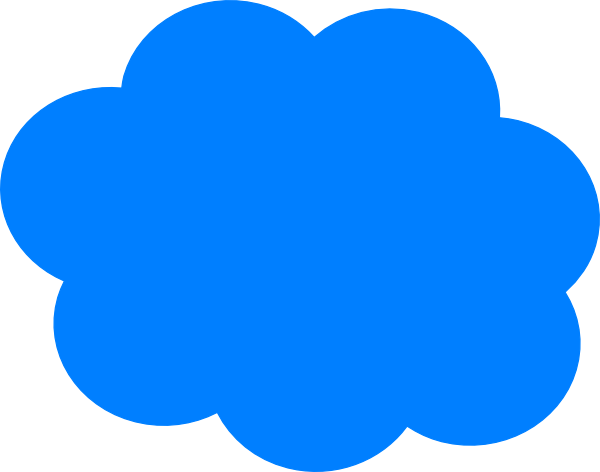 The known cloud
Next shortest path from inside the known cloud
v
Suppose v is the next node to be marked known (“added to the cloud”)
The best-known path to v must have only nodes “in the cloud”
 Else we would have picked a node closer to the cloud than v
Suppose the actual shortest path to v is different
It won’t use only cloud nodes, or we would know about it
So it must use non-cloud nodes.  Let w be the first non-cloud node on this path.  The part of the path up to w is already known and must be shorter than the best-known path to v.  So v would not have been picked.  Contradiction.
Better path to v?  No!
w
Source
Spring 2014
CSE373: Data Structures & Algorithms
30
Efficiency, first approach
Use pseudocode to determine asymptotic run-time
Notice each edge is processed only once
dijkstra(Graph G, Node start) {
  for each node: x.cost=infinity, x.known=false
  start.cost = 0
  while(not all nodes are known) {
    b = find unknown node with smallest cost
    b.known = true
    for each edge (b,a) in G
     if(!a.known)
       if(b.cost + weight((b,a)) < a.cost){
         a.cost = b.cost + weight((b,a))
         a.path = b
       }
}
Spring 2014
CSE373: Data Structures & Algorithms
31
Efficiency, first approach
Use pseudocode to determine asymptotic run-time
Notice each edge is processed only once
dijkstra(Graph G, Node start) {
  for each node: x.cost=infinity, x.known=false
  start.cost = 0
  while(not all nodes are known) {
    b = find unknown node with smallest cost
    b.known = true
    for each edge (b,a) in G
     if(!a.known)
       if(b.cost + weight((b,a)) < a.cost){
         a.cost = b.cost + weight((b,a))
         a.path = b
       }
}
O(|V|)
O(|V|2)
O(|E|)
O(|V|2)
Spring 2014
CSE373: Data Structures & Algorithms
32
Improving asymptotic running time
So far: O(|V|2)

We had a similar “problem” with topological sort being O(|V|2) due to each iteration looking for the node to process next
We solved it with a queue of zero-degree nodes
But here we need the lowest-cost node and costs can change as we process edges

Solution?
A priority queue holding all unknown nodes, sorted by cost
But must support decreaseKey operation
Must maintain a reference from each node to its current position in the priority queue
Conceptually simple, but can be a pain to code up
Spring 2014
CSE373: Data Structures & Algorithms
33
Efficiency, second approach
Use pseudocode to determine asymptotic run-time
dijkstra(Graph G, Node start) {
  for each node: x.cost=infinity, x.known=false
  start.cost = 0
  build-heap with all nodes
  while(heap is not empty) {
    b = deleteMin()
    b.known = true
    for each edge (b,a) in G
     if(!a.known)
      if(b.cost + weight((b,a)) < a.cost){
        decreaseKey(a,“new cost – old cost”)
	      a.path = b
      }
}
Spring 2014
CSE373: Data Structures & Algorithms
34
Efficiency, second approach
Use pseudocode to determine asymptotic run-time
dijkstra(Graph G, Node start) {
  for each node: x.cost=infinity, x.known=false
  start.cost = 0
  build-heap with all nodes
  while(heap is not empty) {
    b = deleteMin()
    b.known = true
    for each edge (b,a) in G
     if(!a.known)
      if(b.cost + weight((b,a)) < a.cost){
        decreaseKey(a,“new cost – old cost”)
	      a.path = b
      }
}
O(|V|)
O(|V|log|V|)
O(|E|log|V|)
O(|V|log|V|+|E|log|V|)
Spring 2014
CSE373: Data Structures & Algorithms
35
Dense vs. sparse again
First approach: O(|V|2)

Second approach: O(|V|log|V|+|E|log|V|)

So which is better?
Sparse: O(|V|log|V|+|E|log|V|) (if |E| > |V|, then O(|E|log|V|))
Dense: O(|V|2)

But, remember these are worst-case and asymptotic
Priority queue might have slightly worse constant factors
On the other hand, for “normal graphs”, we might call decreaseKey rarely (or not percolate far), making |E|log|V| more like |E|
Spring 2014
CSE373: Data Structures & Algorithms
36